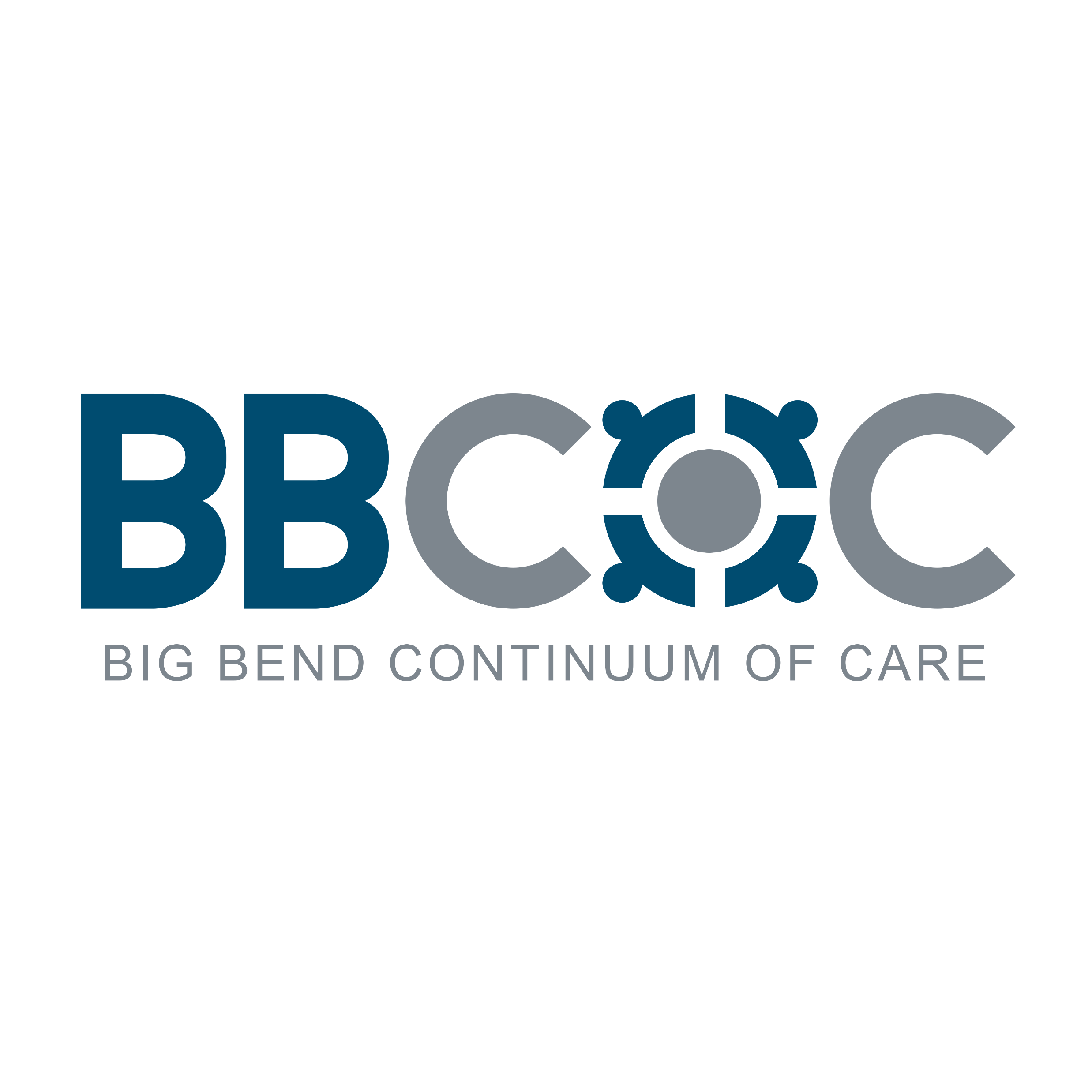 2023 HUD CoC Program Local Competition Community Call
Friday, August 4, 2023
2 pm
Agenda
Welcome and Introductions
2023 HUD CoC NOFO Highlights
BBCoC Local Funding Process
Who Can Apply
Funding Priorities
Renewal Applications
New Project Applications
Q&A
Be Sure to Stay Informed
What is the CoC NOFO?
HUD Requirements for NOFO Local Competition
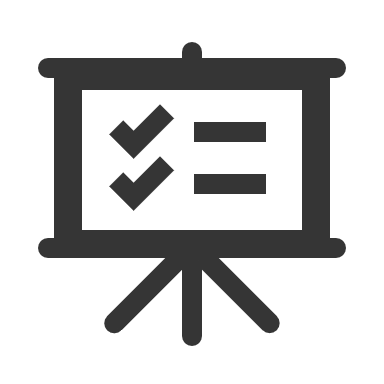 Each year CoC’s are required to: 
Evaluate project performance using local evaluation methodology
Establish funding priorities for new projects and/or expansion of existing CoC projects
New Projects: to be awarded via competition bonus and/or reallocation funds
Establish and apply a local reallocation policy to projects eligible for renewal
•Establish a program priority list ranking policy
Tier 1 and Tier 2 funding priorities to HUD
Tier 1- 93% of Annual Renewal Demand based on HUD GIW
Tier 2- Reallocated and Bonus Funding
•Submit a Consolidated Application to HUD
HUD Homeless Policy Priorities
FY 2023 HUDBig Bend CoC Competition Funding
Estimated ARD- $1,898,386

Tier 1
$1,765,499

Tier 2
CoC Bonus- $207,235
DV Bonus- $296,051

CoC Planning- $148,025
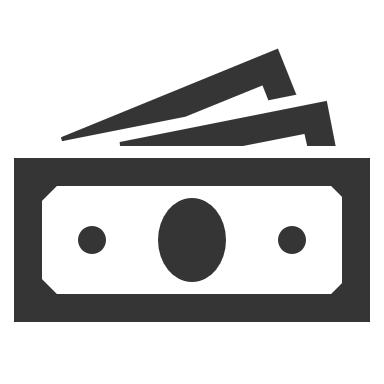 Big Bend CoCLocal Competition Process Highlights
Attend Community Call for NOFO Process Overview
Submit a Letter of Intent
A brief letter that describes project type, target county(s), target population(s), name of agency interested in applying. Must be signed from agency Executive Director or Board Chair.
Attend Weekly TA Calls for Applicants- Technical assistance provided to answer questions about local application process, scoring criteria, ESNAPS access, etc.
Applications due on August 28, 2023 by midnight
Applications are scored, ranked, and applicants will be notified of status and inclusion in Consolidated Application.
Renewal Projects
Projects Eligible for Renewal Reviews Based on Annual Renewal Demand (ARD): $1,765,499

These projects are eligible to renew and/or expand and are subject to reallocation based on performance

Ability 1st A Place Called Home for Families Permanent Supportive Housing Program
Ability 1st/Family Promise A Place Called Home for Individuals Permanent Supportive Housing Program
Family Promise Home Plate (Individuals)Permanent Supportive Housing Program
Family Promise Youth Rapid Rehousing Program
Big Bend CoC HMIS
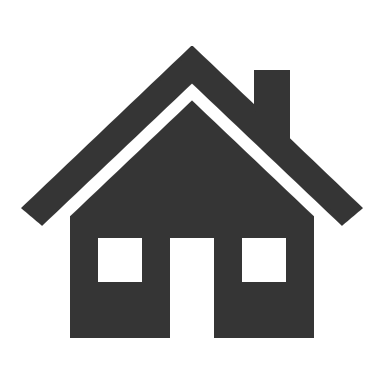 New ProjectsAre you planning to apply?
Who can apply? 
Non-profits, government, faith based organizations

Funds available through CoC, DV Bonus, and reallocations from low performing projects
Eligible Projects TypesNew Funding Under CoC Bonus: $207,235                         New Domestic Violence Bonus: $296,051  Under CoC Bonus: $207,235DVDV Bonus- $296,051us- $296,051
Domestic Violence Bonus Projects

Permanent Housing- Rapid Rehousing
Joint Transitional Housing/Rapid Rehousing
Supportive Services Only- Coordinated Entry
Expansion Projects

Eligible for Renewal Projects only
Serve new project participants
Expand level of service to existing project
CoC Bonus or Expansion Projects

Permanent Housing- Rapid Rehousing
Permanent Supportive Housing
Joint Transitional Housing/Rapid Rehousing
Supportive Services Only- Coordinated Entry
Applicants
Read the full HUD NOFO
Read the full BBCoC Local RFA
Check BBCoC website often for updates and resources
Applicants must have an active UEI (formally DUNS#)
Please note that this process can take up to 4 weeks to complete.
Create an ESNAPS account- Instructions and Resources found here:
https://www.hudexchange.info/programs/e-snaps/
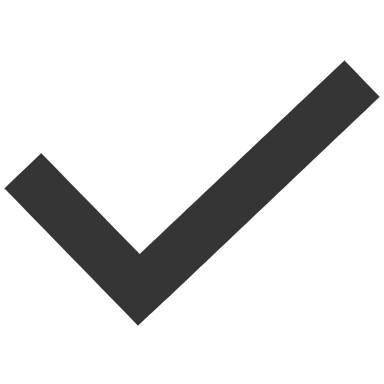 Upcoming Important DatesSee full timeline for more details
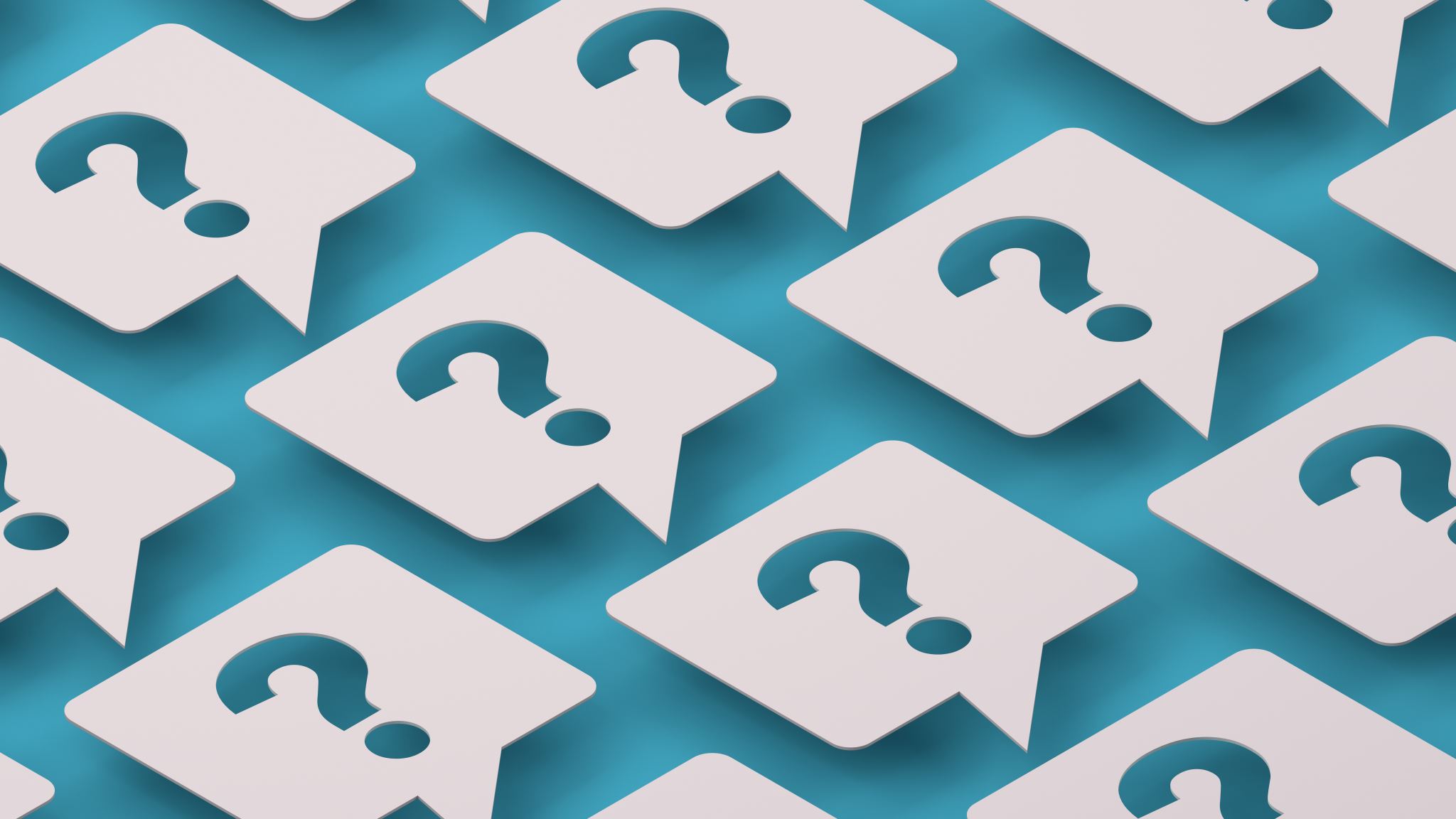 Questions?
Questions can also be submitted to applications@bigbendcoc.org.